Natural Diamond
Statement Necklaces
Presented By
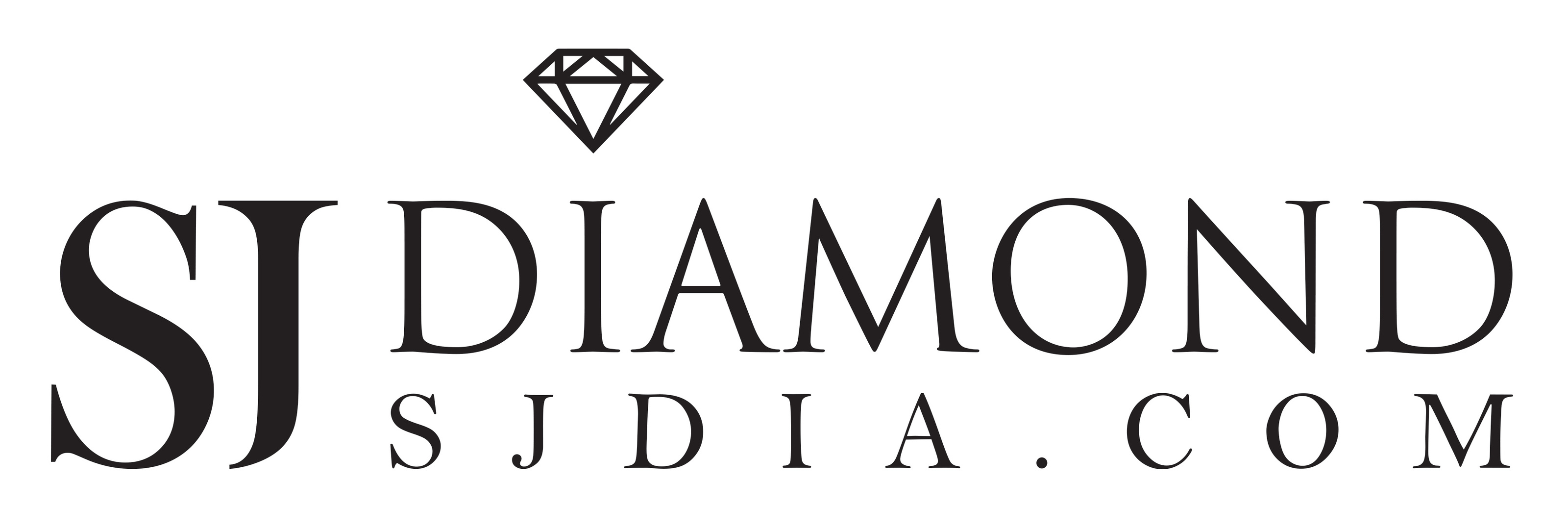 1-2 CTW Natural Diamond
 Circle Necklace
STYLE # H092204 & H092205
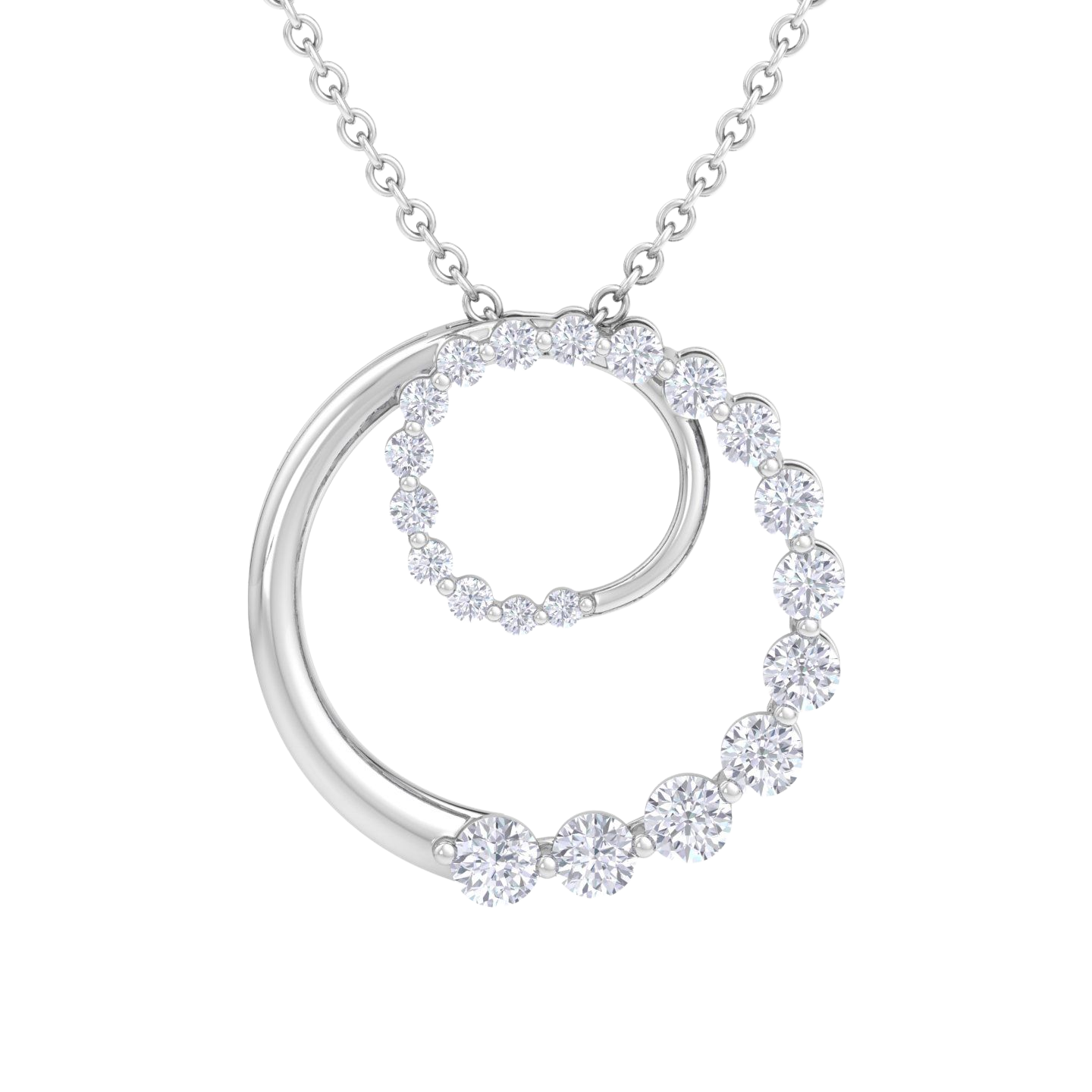 METALS: 14K WG, YG
DIAMOND QUALITY: (I-J, I1)
PRICING
1 CTW
2 CTW
$1,399.99
$2,399.99
1
1-2 CTW Natural Diamond
 Circle Necklace
STYLE # H092206 & H092207
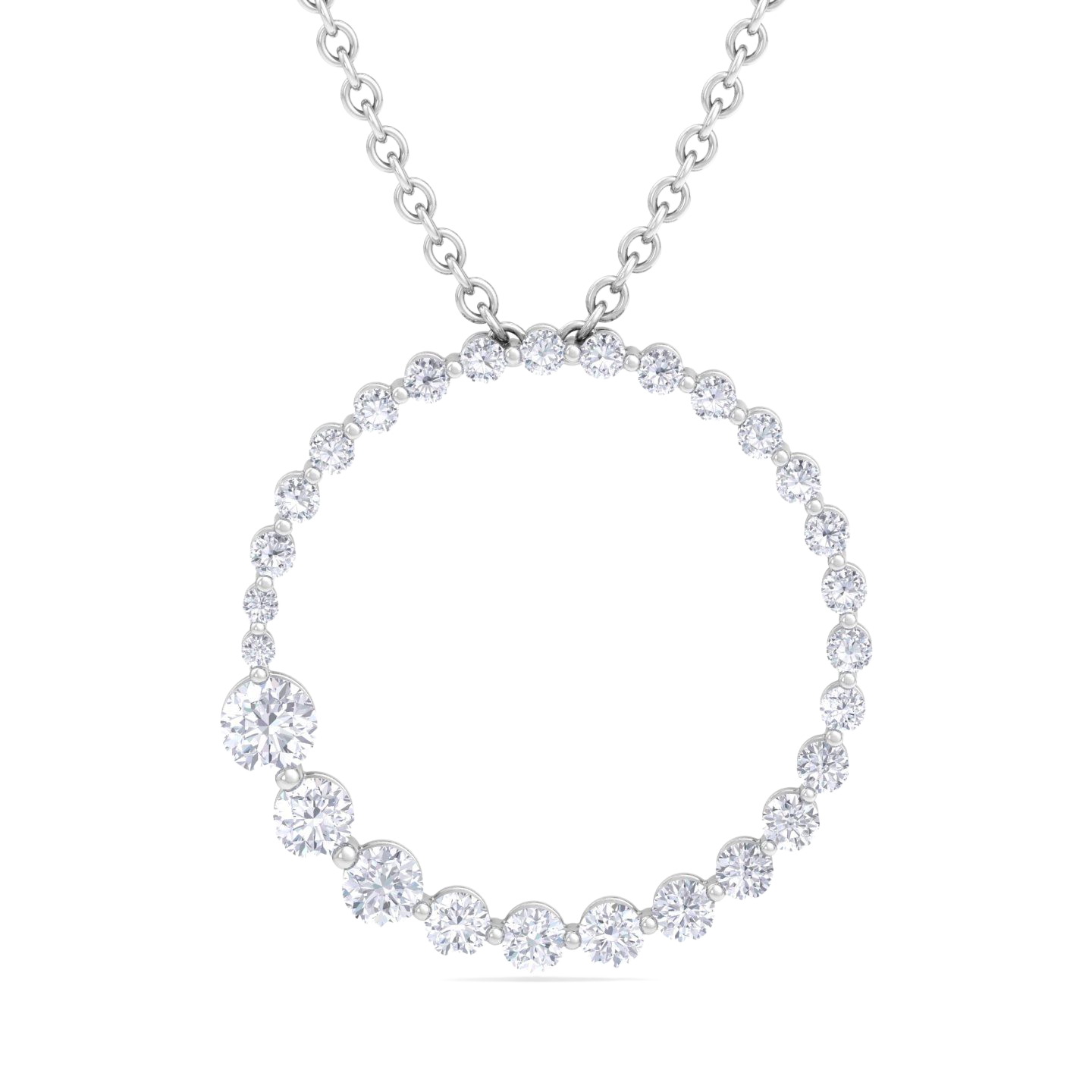 METALS: 14K WG, YG
DIAMOND QUALITY: (I-J, I1)
PRICING
1 CTW
2 CTW
$1,299.99
$2,399.99
2
1 1/2-3 CTW Natural Diamond
 Circle Necklace
STYLE # H092208 & H092209
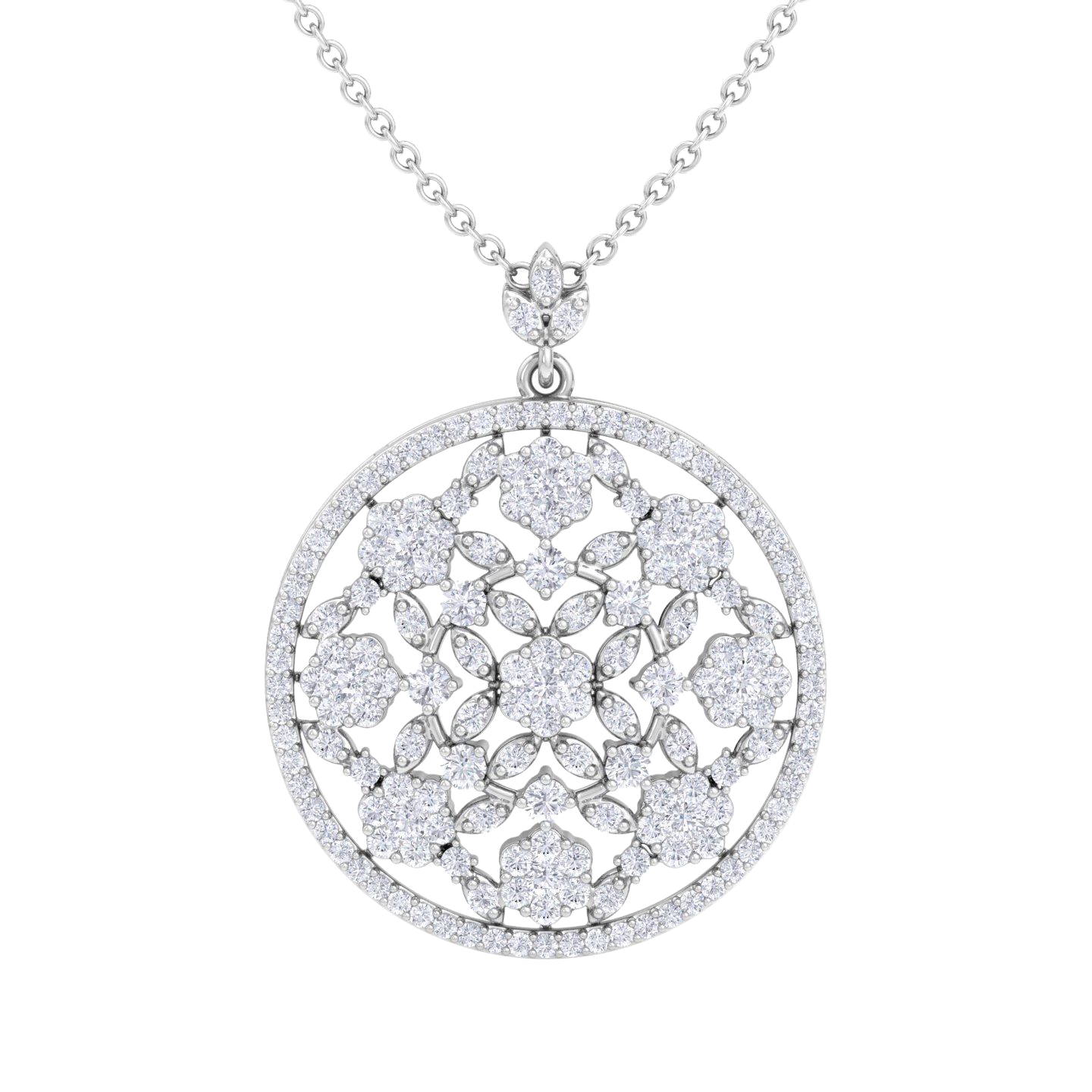 METALS: 14K WG, YG
DIAMOND QUALITY: (I-J, I1)
PRICING
1 1/2 CTW
3 CTW
$2,199.99
$3,669.99
3
1 CTW Natural Diamond
 Circle Necklace
STYLE # H092210
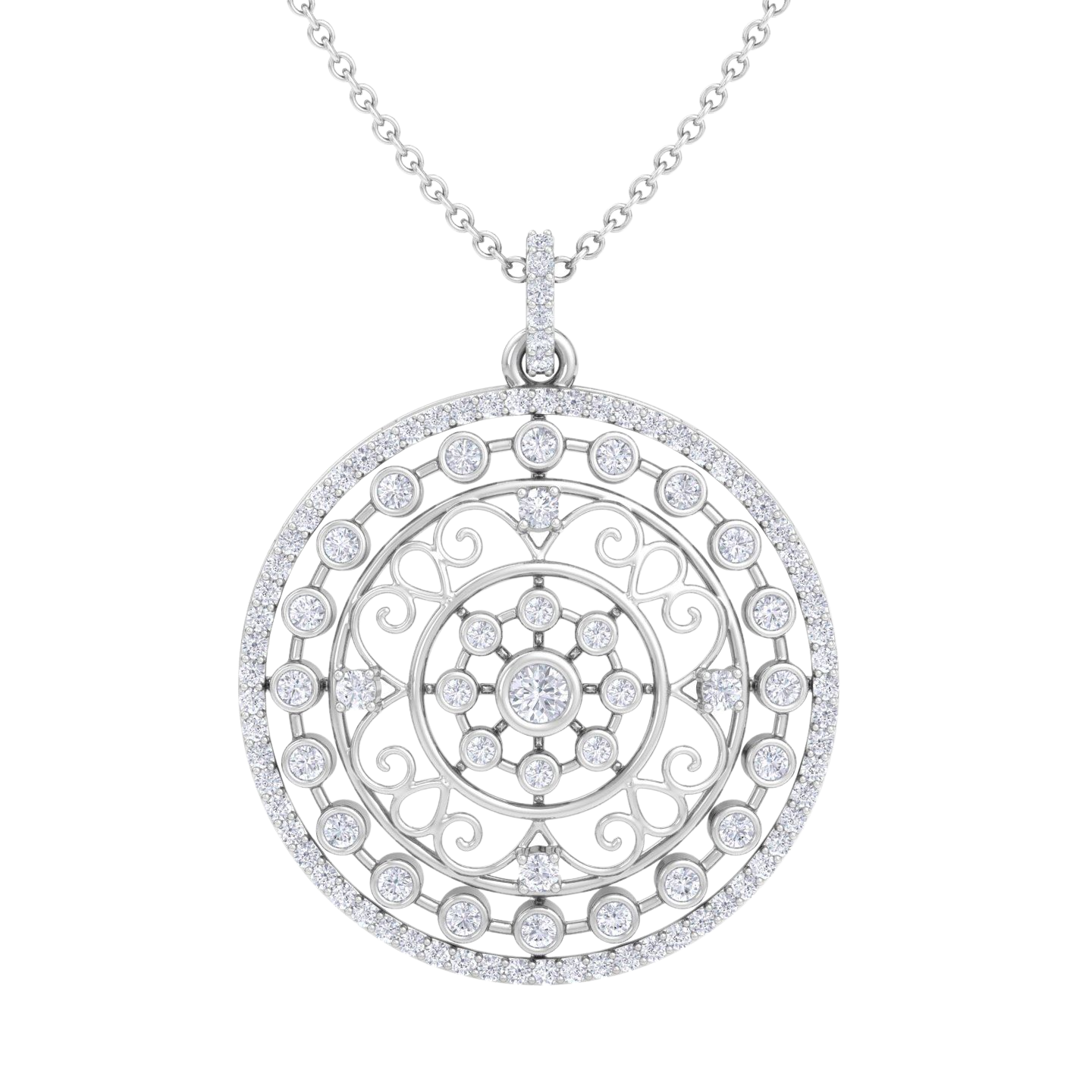 METALS: 14K WG, YG
DIAMOND QUALITY: (I-J, I1)
PRICING
1 CTW
$1,749.99
4
1 CTW Natural Diamond
 Statement Necklace
STYLE # H092211
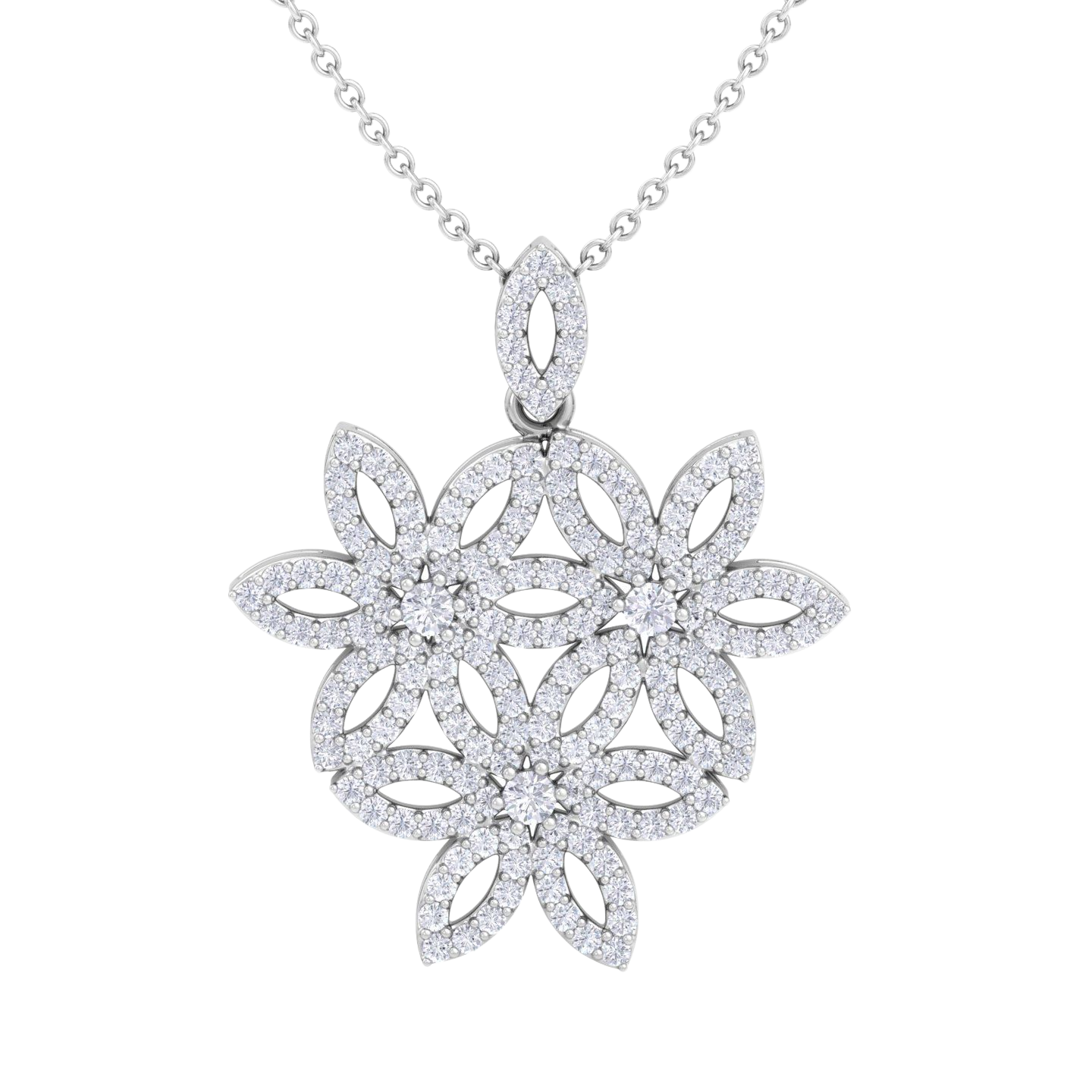 METALS: 14K WG, YG
DIAMOND QUALITY: (I-J, I1)
PRICING
1 CTW
$1,499.99
5
1 1/4 CTW Natural Diamond
 Statement Necklace
STYLE # H092212
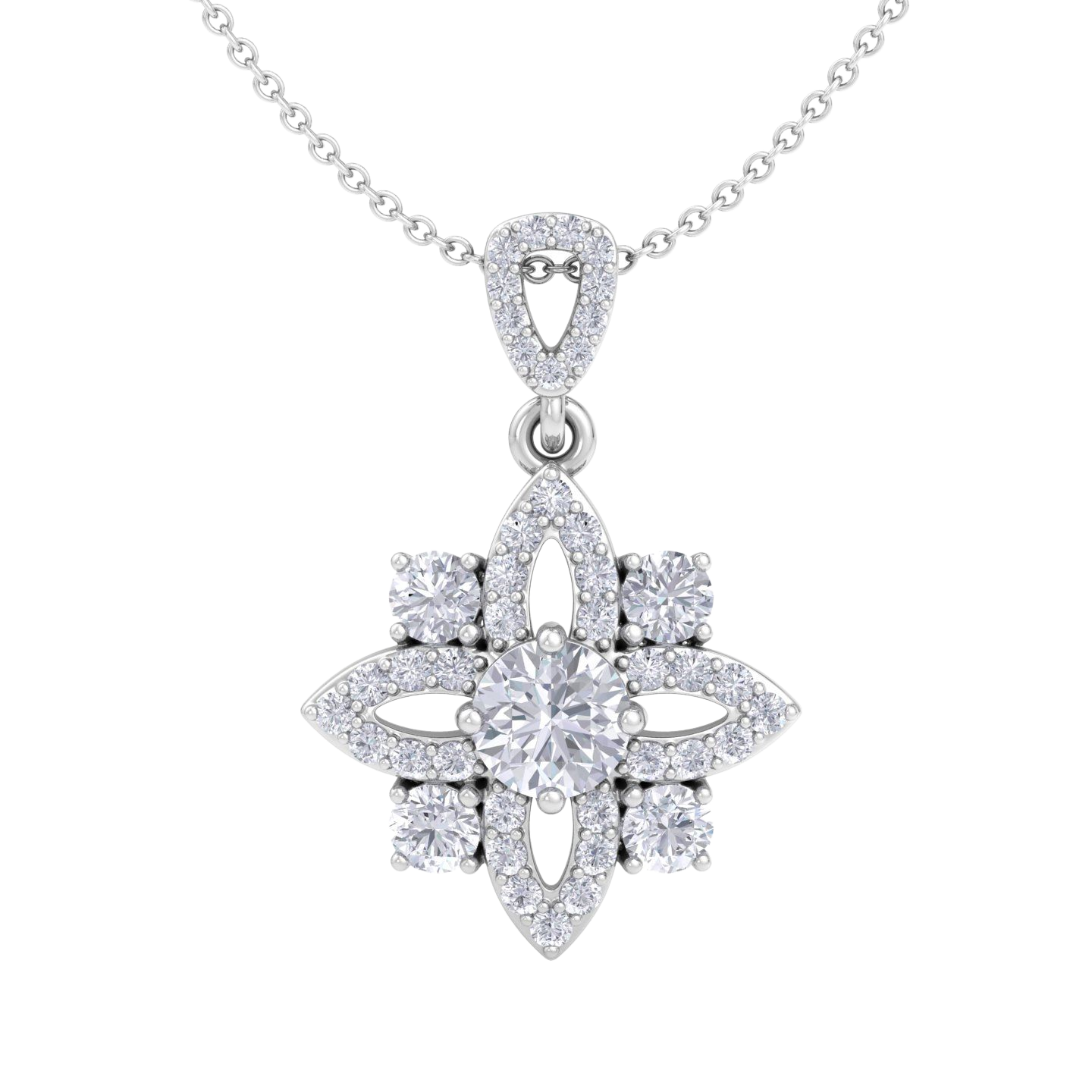 METALS: 14K WG, YG
DIAMOND QUALITY: (I-J, I1)
PRICING
1 1/4 CTW
$1,999.99
6
2 CTW Natural Diamond
 Statement Necklace
STYLE # H092213
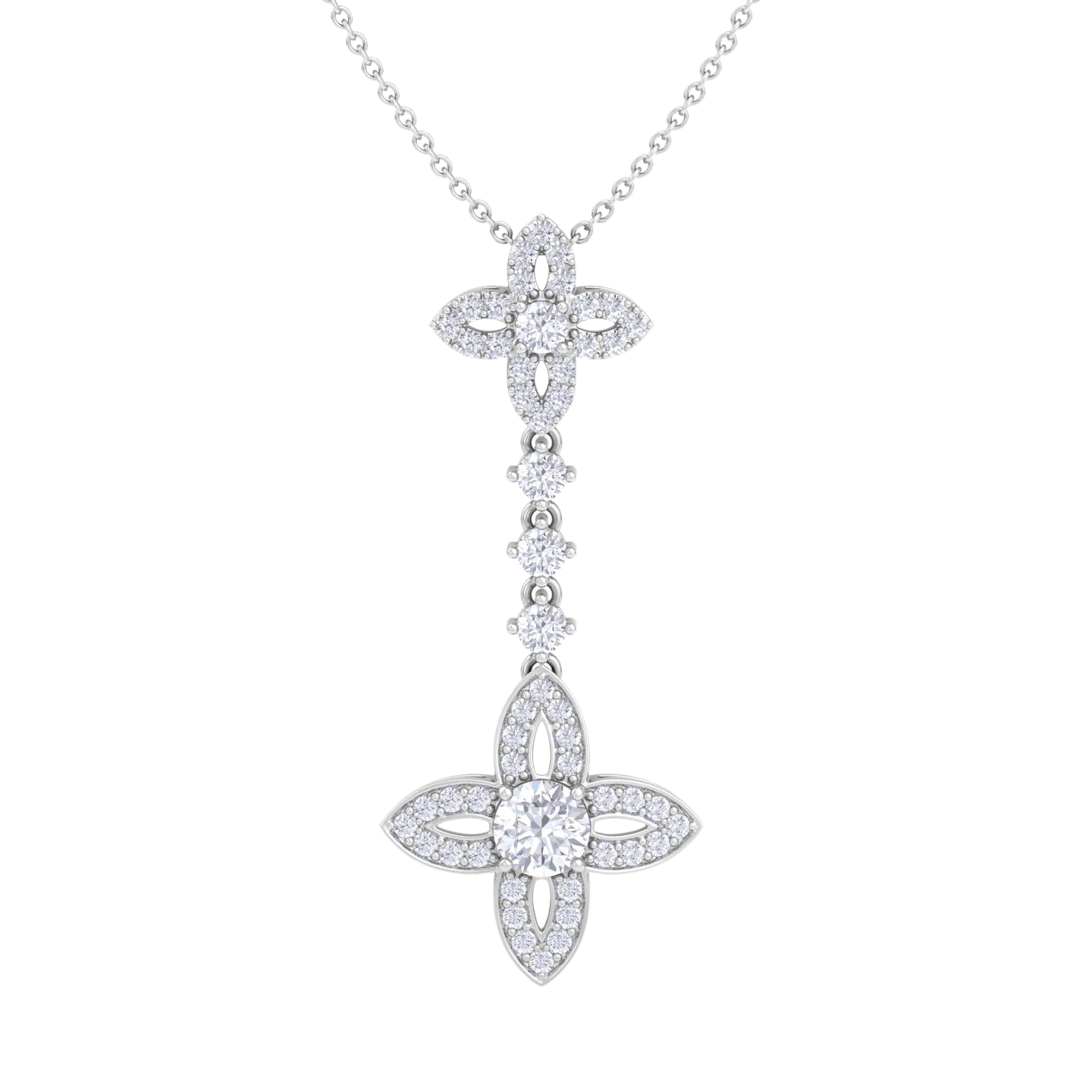 METALS: 14K WG, YG
DIAMOND QUALITY: (I-J, I1)
PRICING
2 CTW
$3,499.99
7
1 1/4 CTW Natural Diamond
Statement Necklace
STYLE # H092214
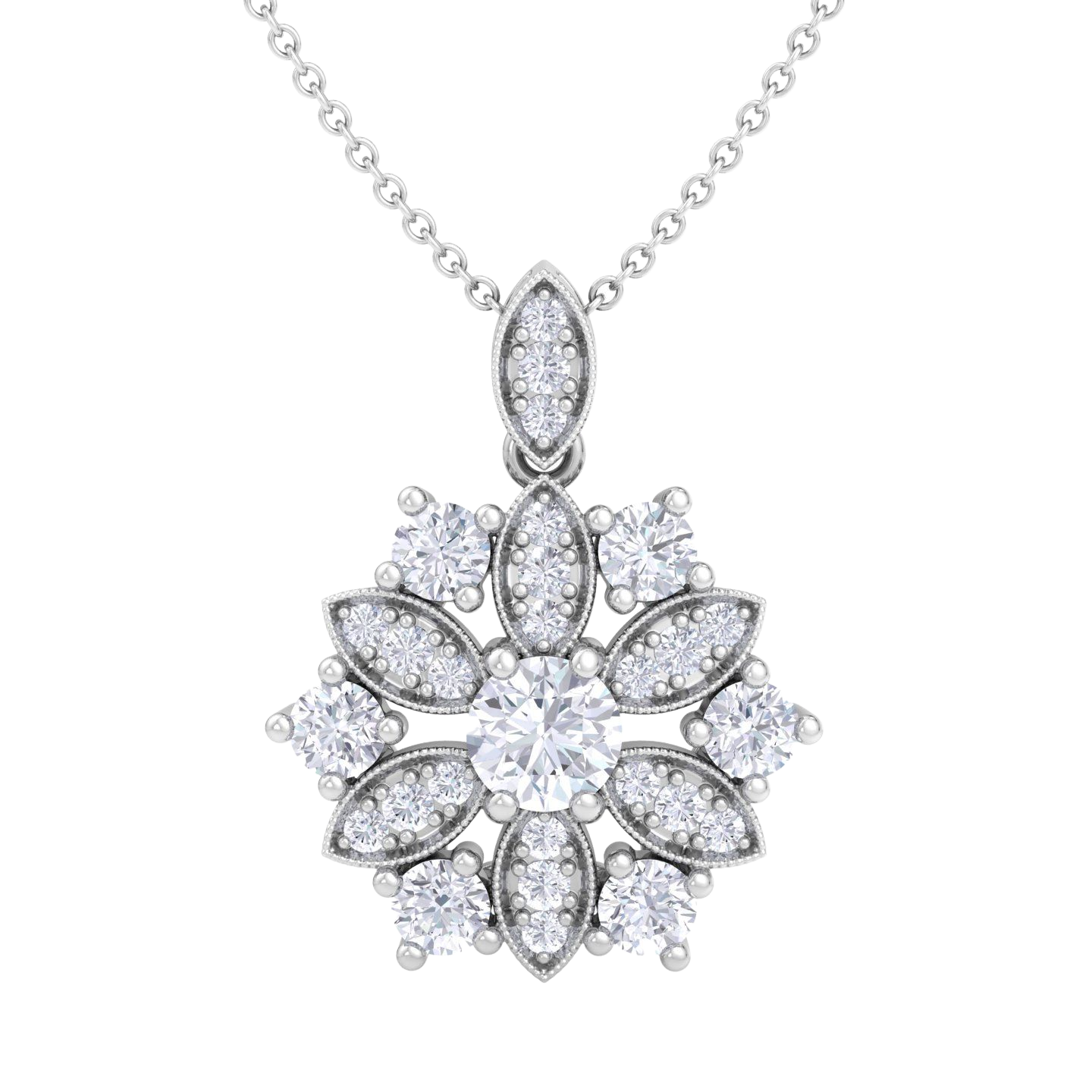 METALS: 14K WG, YG
DIAMOND QUALITY: (I-J, I1)
PRICING
1 1/4 CTW
$1,899.99
8
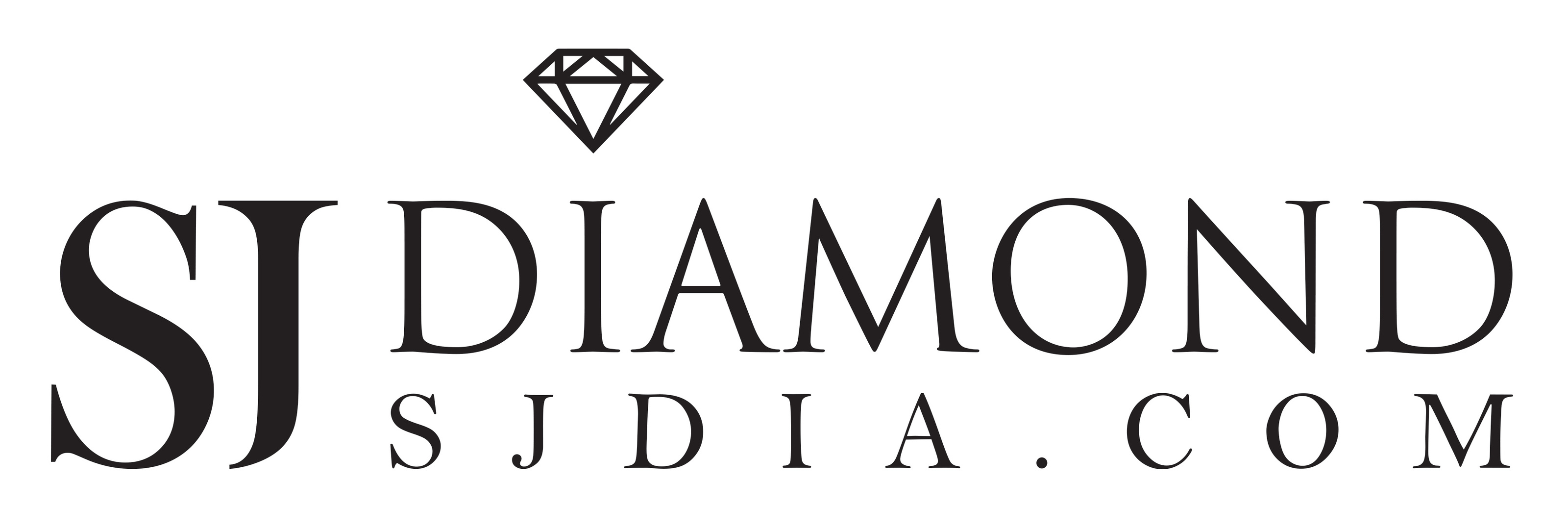 ITAMAR JOSEF
(347) 585-4097
IJ@SJDIA.COM